Досуг «Вулканы»
Досуг «Вулканы»
Календарь погоды.
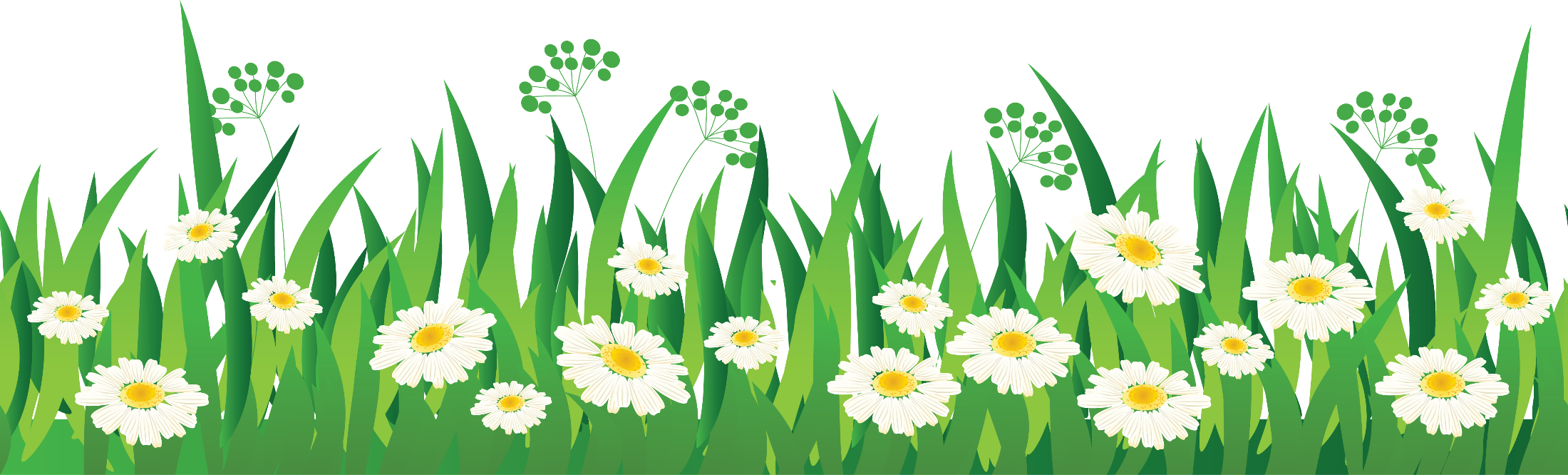 Тонет ли пемза в воде? Эксперимент.
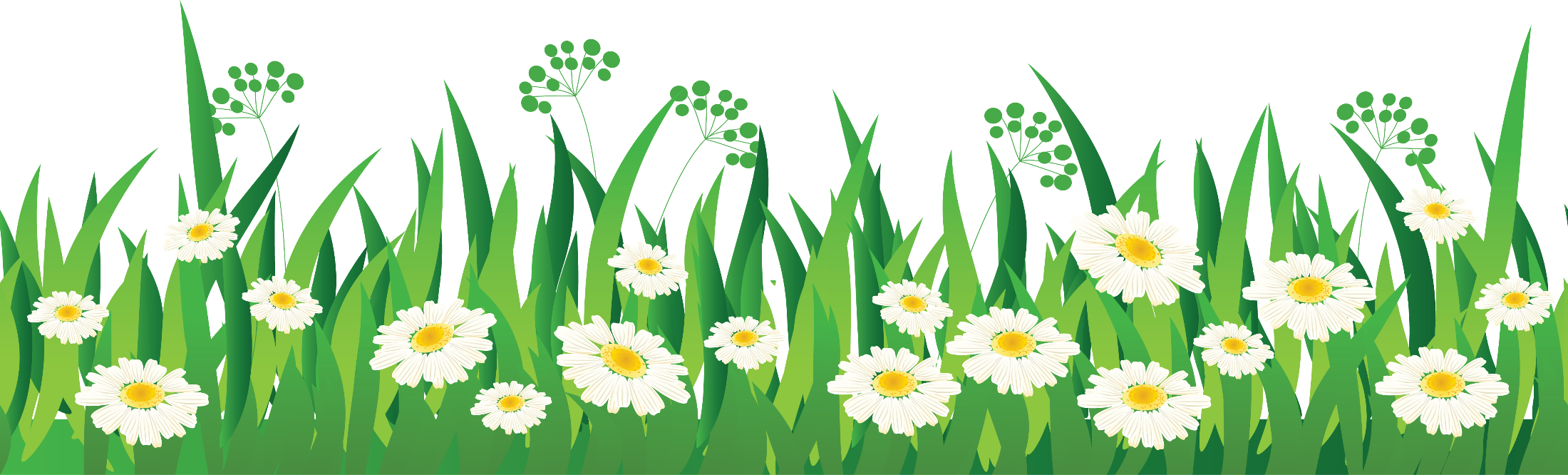 Глобус – модель Земли.
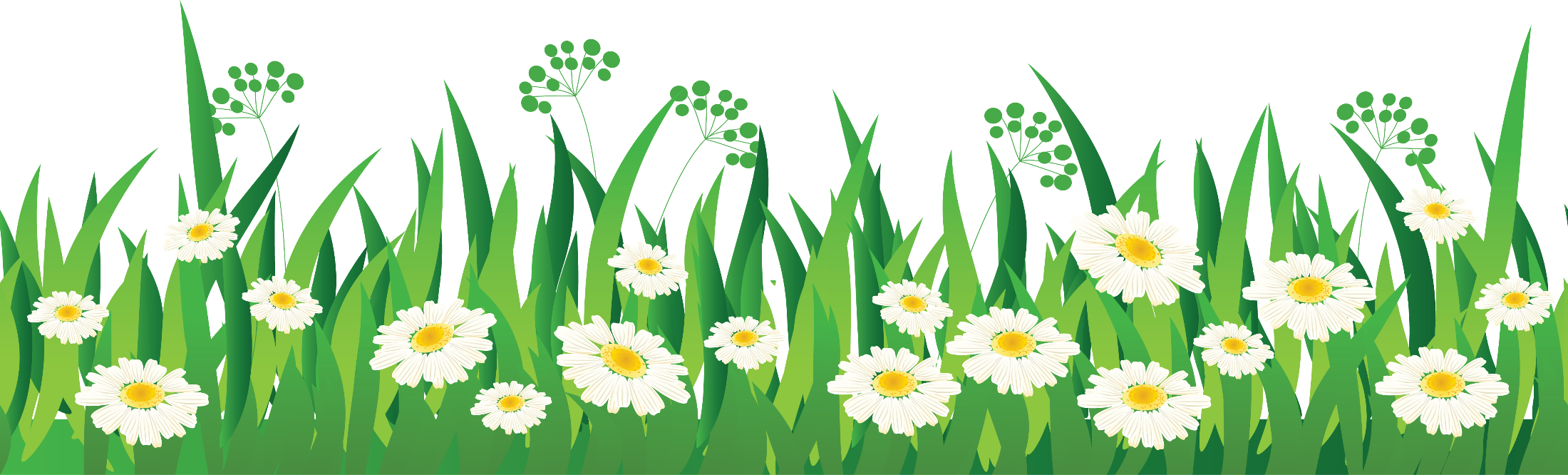 Презентация «Вулканы»
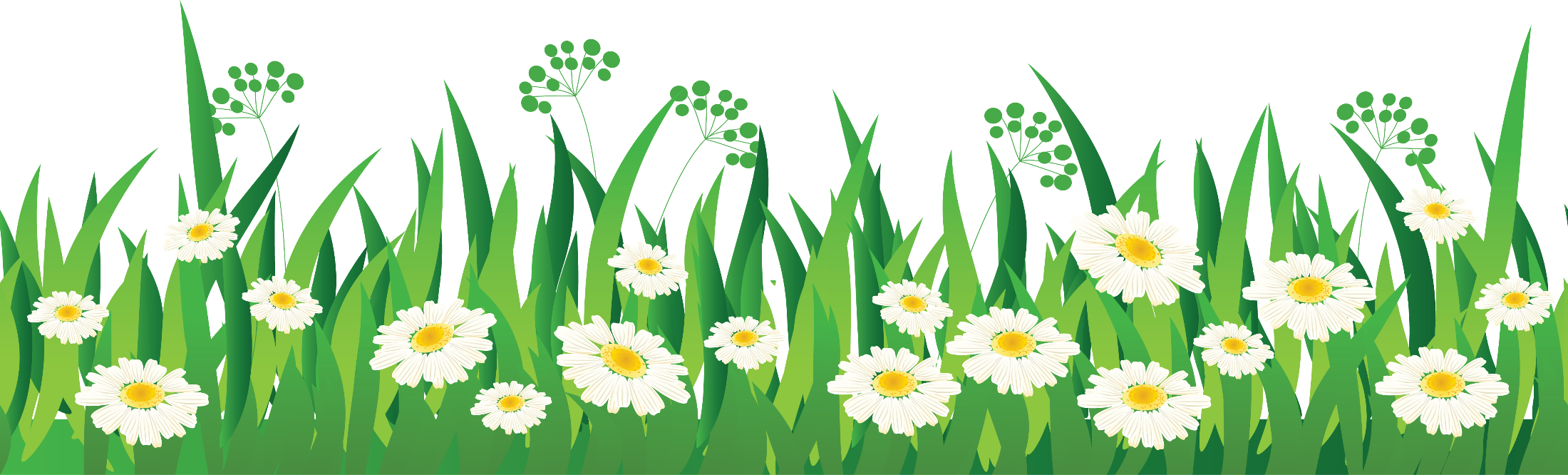 Физкультминутка «Извержение вулкана».
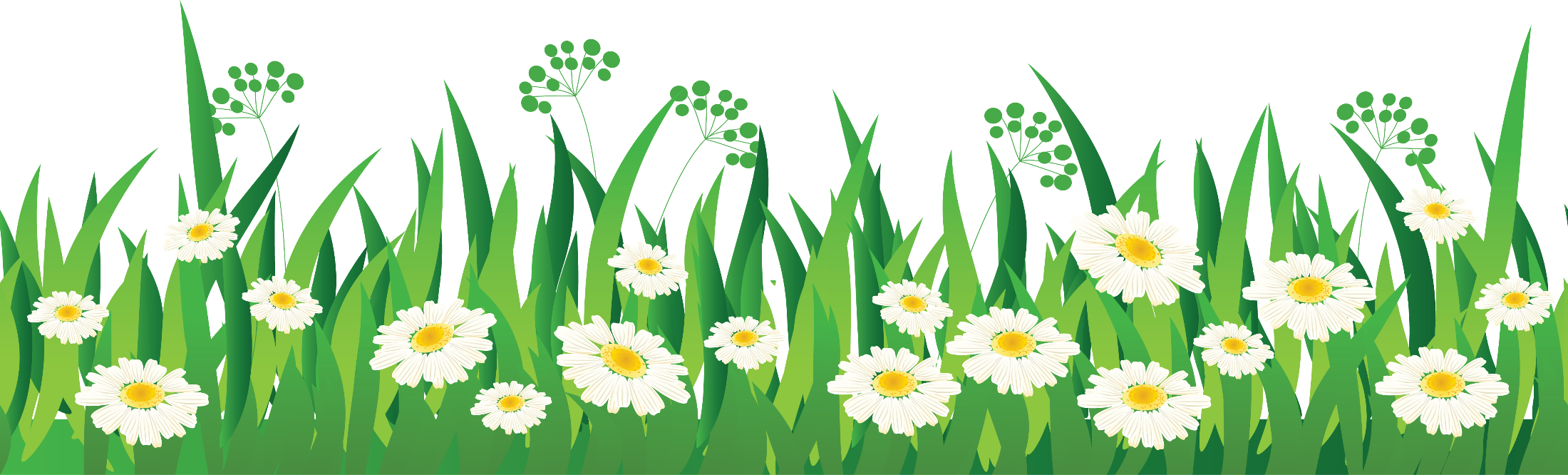 Эксперимент «Извержение вулкана»
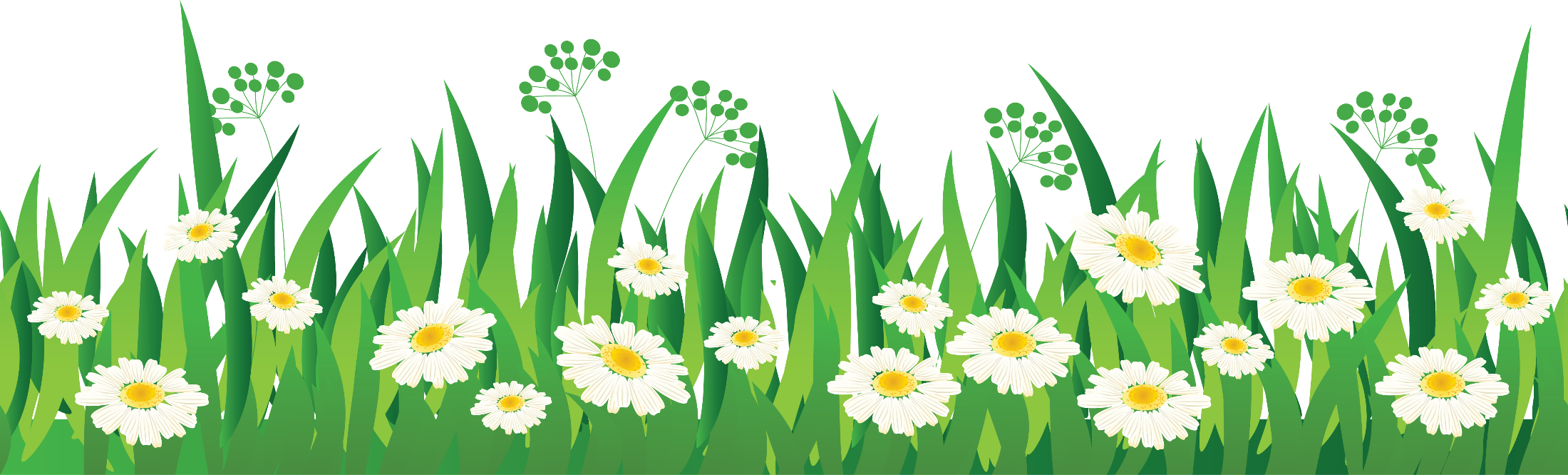 Эстафета «Спасение животных».
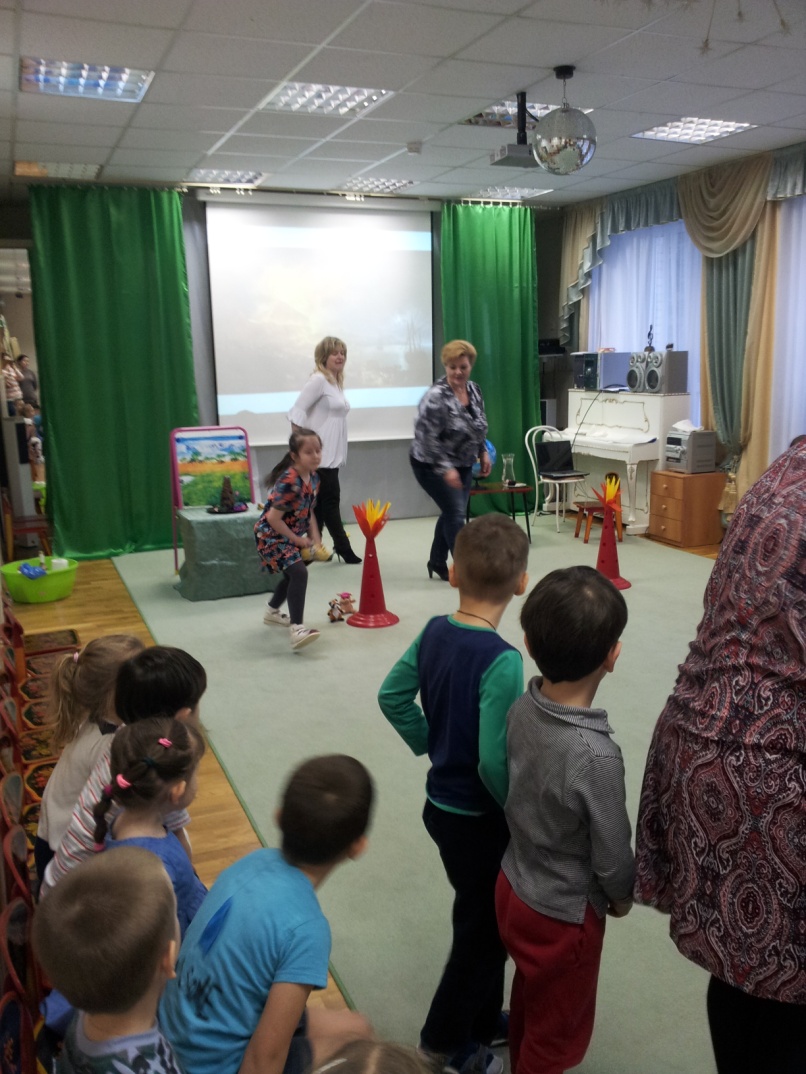 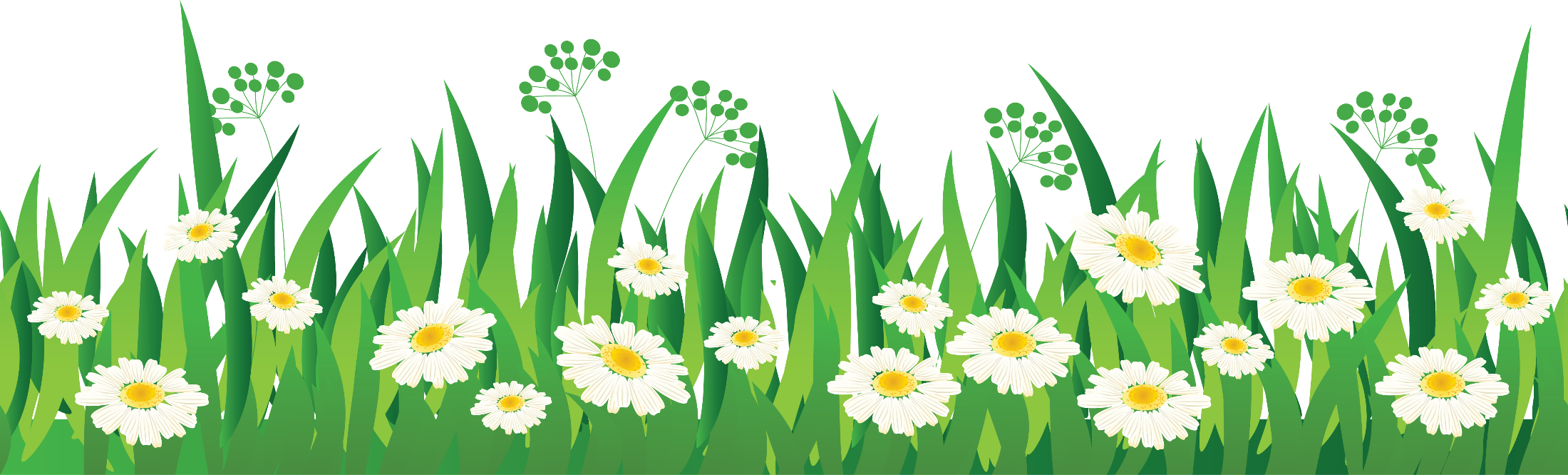 Стихотворение Б. Заходера «Все, все, все на свете нужны…»
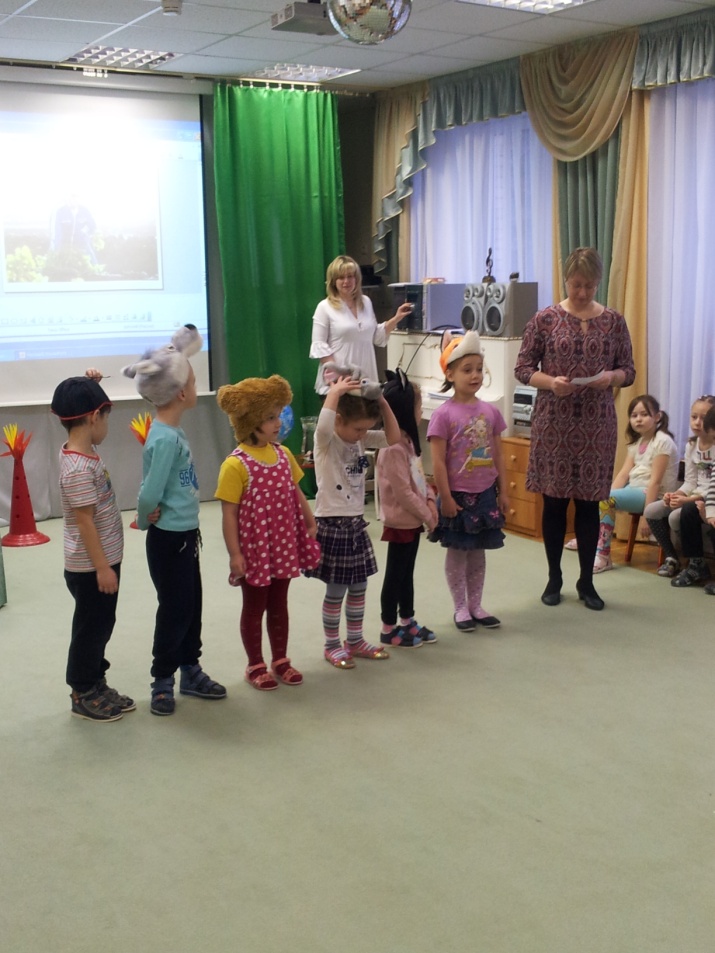 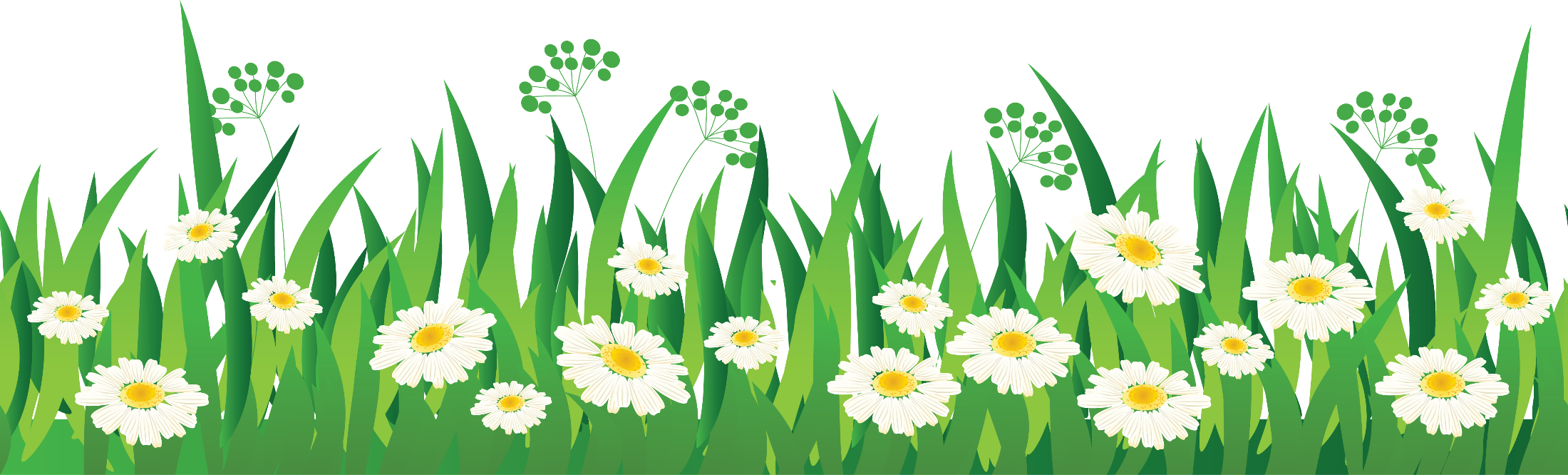 Спасибо за внимание.